Association « Amis de Saint-Gildas de Rhuys et de la presqu’ile»
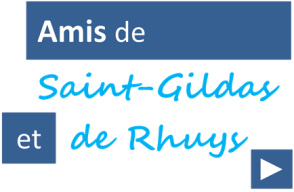 Bulletin d’adhésion à l’Association pour la période 2024-2025
1. Participation à l’AG du 13 août  2024 
                                                                                                                     Oui          Non
2. Participation aux ateliers Cœur de Bourg   
                                                                                                                      Oui          Non
3. Questions 
3.1 Arrivée de la fibre Très haut débit / Utilisation ADSL
3.1.1 Etes-vous connectés à la fibre?                                  ………………………….…OUI……………NON………                                                      

3.1.2 Avez-vous été contactés pour l’arrivée de la fibre, par Megalis ou par votre opérateur?
                                                                                            
          ……………………………………………………………………………………….……………….…OUI……………NON………
3.1.3 Etes-vous satisfaits du service ADSL/Fibre de votre opérateur?….…
                                                                                                                                    OUI……………NON………
3. Autres questions/suggestions ……………………………………………………………………………………………………………………………………………………………………………………………………………………………....……………………………………………………………………………………………………………………………………………………………………...
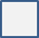 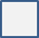 Nom et Prénom(s) :


Mail  :
Adresse à Saint-Gildas  :

Téléphone :

Résidence Principale 
Résidence Alternée (> 75 j/an)
Résidence Secondaire
Remplir ci-après le cas échéant :
Adresse permanente :

Téléphone :
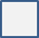 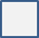 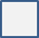 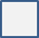 Ma cotisation 2024-2025:
         Individuelle 15 euros          Couple  20 euros           18-30 ans   10 euros           Soutien 50 euros 
Les cotisations sont perçues entre le 1er Février et le 15 Aout de chaque année, valables  jusqu’au 31 Mars de l’année suivante. Merci de votre retour le plus tôt possible pour montrer votre soutien et faciliter notre gestion.
Règlement par chèque l’ordre de « Association des Amis de Saint-Gildas et de Rhuys », adressé avec le bulletin au Trésorier de l’Association :   Bernard Dauban   53 rue d’Anjou Boulogne Billancourt 92100 
Ou par virement  RIB : FR76 3000 4018 6000 0100 5063 650
Copie du bulletin rempli sur : amisdesaintgildas@gmail.com
Date :

SIGNATURE
Association « Amis de Saint-Gildas de Rhuys et de la presqu’ile»
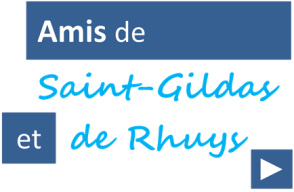 Bulletin d’adhésion à l’Association pour la période 2024-2025
1. Participation à l’AG du 13 août  2024 
                                                                                                                     Oui          Non
2. Participation aux ateliers Cœur de Bourg   
                                                                                                                      Oui          Non
3. Questions 
3.1 Arrivée de la fibre Très haut débit / Utilisation ADSL
3.1.1 Etes-vous connectés à la fibre?                                  ………………………….…OUI……………NON………                                                      

3.1.2 Avez-vous été contactés pour l’arrivée de la fibre, par Megalis ou par votre opérateur?
                                                                                            
          ……………………………………………………………………………………….……………….…OUI……………NON………
3.1.3 Etes-vous satisfaits du service ADSL/Fibre de votre opérateur?….…
                                                                                                                                    OUI……………NON………
3. Autres questions/suggestions ……………………………………………………………………………………………………………………………………………………………………………………………………………………………....……………………………………………………………………………………………………………………………………………………………………...
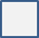 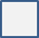 Nom et Prénom(s) :


Mail  :
Adresse à Saint-Gildas  :

Téléphone :

Résidence Principale 
Résidence Alternée (> 75 j/an)
Résidence Secondaire
Remplir ci-après le cas échéant :
Adresse permanente :

Téléphone :
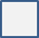 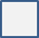 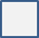 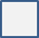 Ma cotisation 2024-2025:
         Individuelle 15 euros          Couple  20 euros           18-30 ans   10 euros           Soutien 50 euros 
Les cotisations sont perçues entre le 1er Février et le 15 Aout de chaque année, valables  jusqu’au 31 Mars de l’année suivante. Merci de votre retour le plus tôt possible pour montrer votre soutien et faciliter notre gestion.
Règlement par chèque l’ordre de « Association des Amis de Saint-Gildas et de Rhuys », adressé avec le bulletin au Trésorier de l’Association :   Bernard Dauban   53 rue d’Anjou Boulogne Billancourt 92100 
Ou par virement  RIB : FR76 3000 4018 6000 0100 5063 650
Copie du bulletin rempli sur : amisdesaintgildas@gmail.com
Date :

SIGNATURE